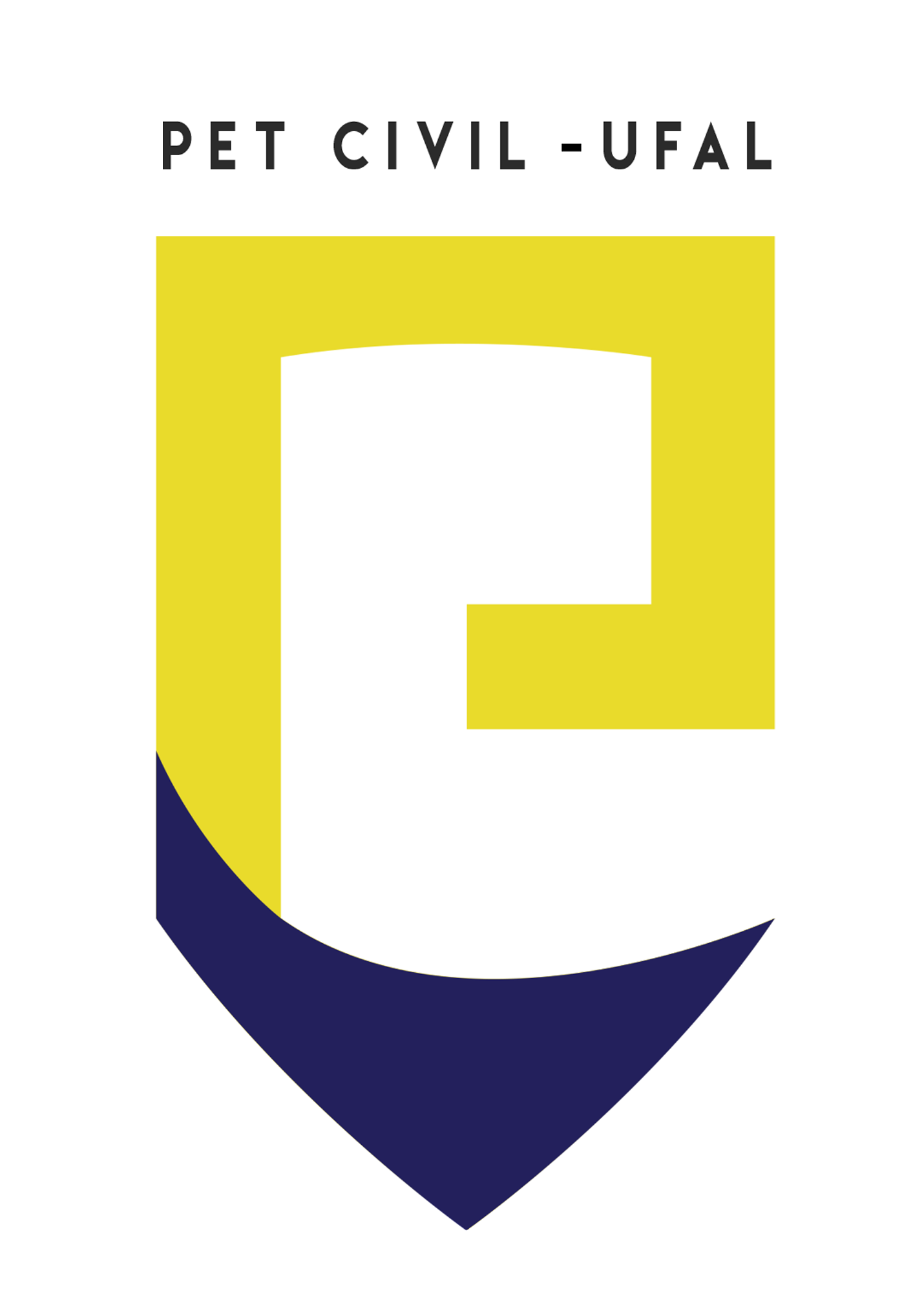 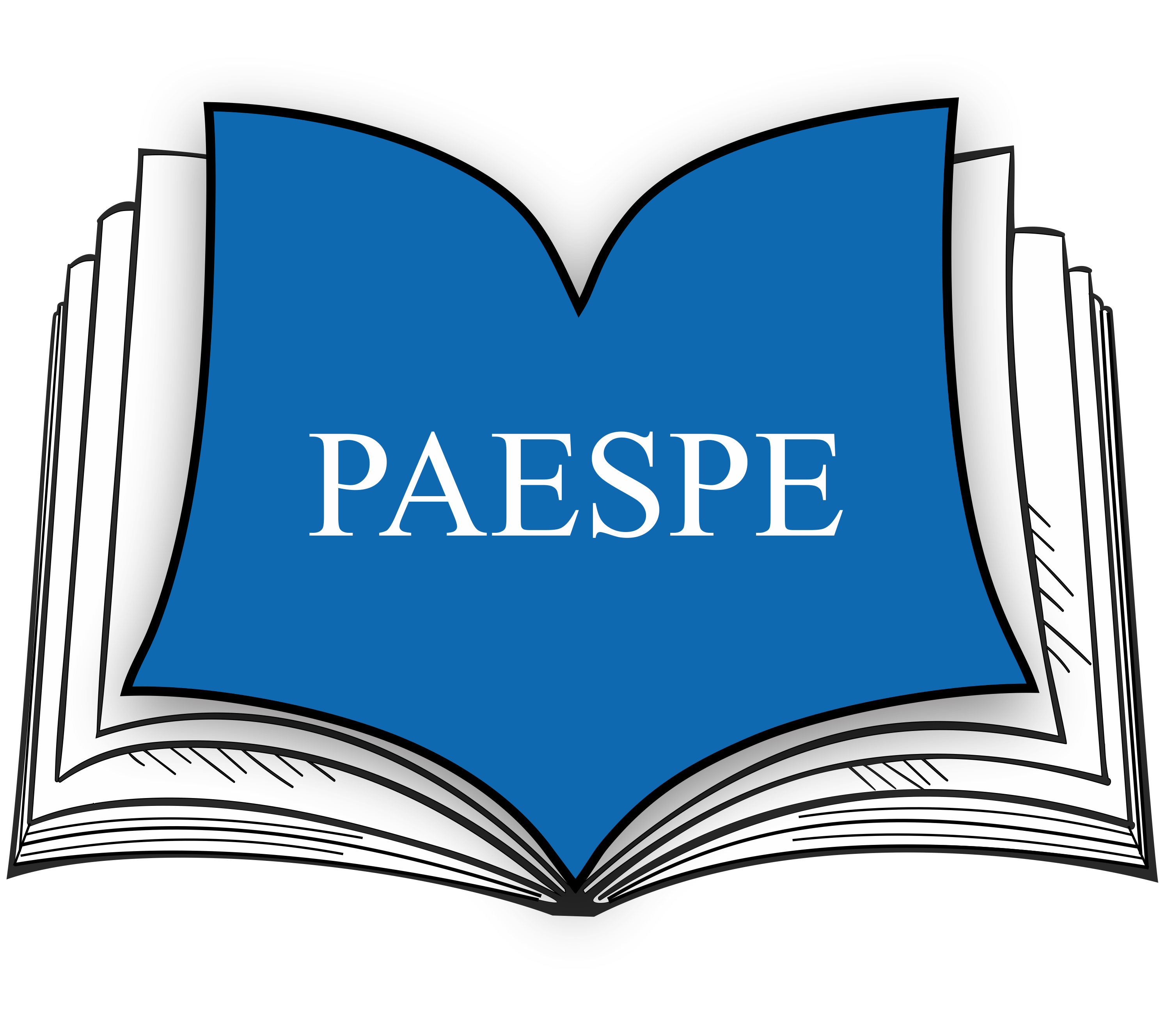 CINEMÁTICA
Professores: José Matheus / Rayanne Lira
Conceito de movimento
Na física, a palavra movimento adquire significado mais preciso e restrito do que o geral. Dizemos que o movimento é sempre um conceito relativo.
Conceito de movimento
POR EXEMPLO...
Conceito de movimento
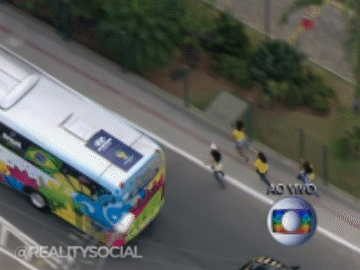 Conceito de movimento
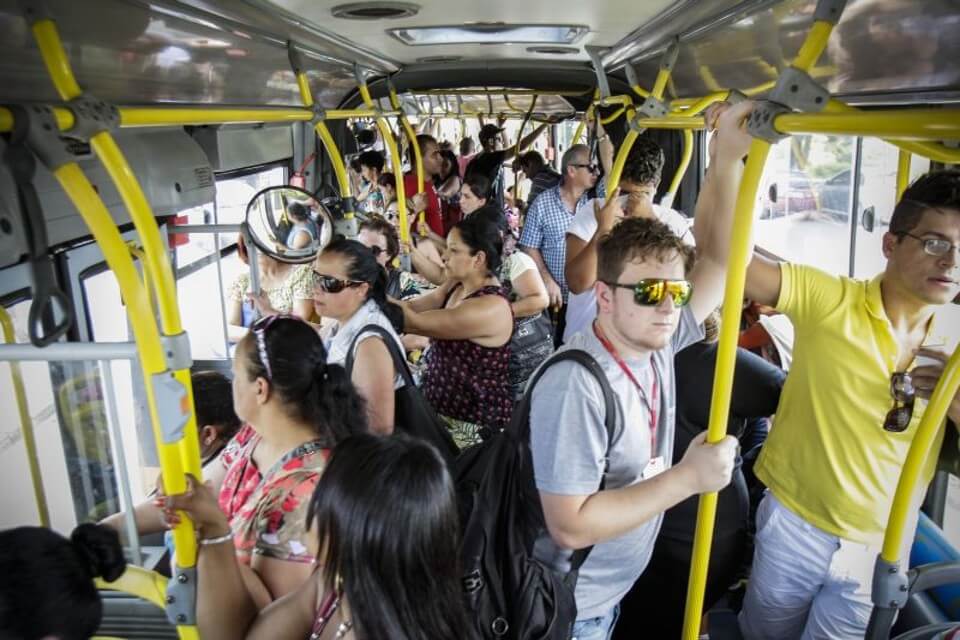 Conceito de movimento
Logo, só faz sentido falar que um corpo está em movimento em relação a um referencial.
Exemplo
Um professor de Física, durante uma de suas aulas, perguntou aos alunos: “Por que podemos dizer que estamos todos em movimento mesmo que sentados em nossas carteiras?”
Ao dar a resposta correta, um dos alunos disse:
a) Porque o Sol sempre é o referencial adotado, uma vez que é o maior corpo do sistema solar.
b) Porque se adotarmos um referencial no espaço, como a Lua, a Terra estará em movimento e nós nos movimentamos com o planeta.
c) Porque o PET – Engenharia Civil é o melhor PET da UFAL!!!
d) Porque nada pode permanecer totalmente parado
e) N. D. A.
Exemplo
Um professor de Física, durante uma de suas aulas, perguntou aos alunos: “Por que podemos dizer que estamos todos em movimento mesmo que sentados em nossas carteiras?”
Ao dar a resposta correta, um dos alunos disse:
a) Porque o Sol sempre é o referencial adotado, uma vez que é o maior corpo do sistema solar.
b) Porque se adotarmos um referencial no espaço, como a Lua, a Terra estará em movimento e nós nos movimentamos com o planeta.
c) Porque o PET – Engenharia Civil é o melhor PET da UFAL!!!
d) Porque nada pode permanecer totalmente parado
e) N. D. A.
Exemplo
Com relação às afirmações abaixo, some as que forem corretas:

(01) O Sol está em movimento em relação à Terra.
(02) Se um corpo estiver em movimento em relação a um referencial, então o corpo estará em relação a qualquer referencial.
(04) O estudo da trajetória de uma partícula independe do referencial adotado.
(08) Uma criança dormindo pode ou não estar em repouso.
(16) Quando uma criança em um trem diz que as árvores estão se movendo, ela pode estar certa.
Exemplo
Com relação às afirmações abaixo, some as que forem corretas:

(01) O Sol está em movimento em relação à Terra.
(02) Se um corpo estiver em movimento em relação a um referencial, então o corpo estará em relação a qualquer referencial.
(04) O estudo da trajetória de uma partícula independe do referencial adotado.
(08) Uma criança dormindo pode ou não estar em repouso.
(16) Quando uma criança em um trem diz que as árvores estão se movendo, ela pode estar certa.
Conceito de movimento
Sistema de Referência
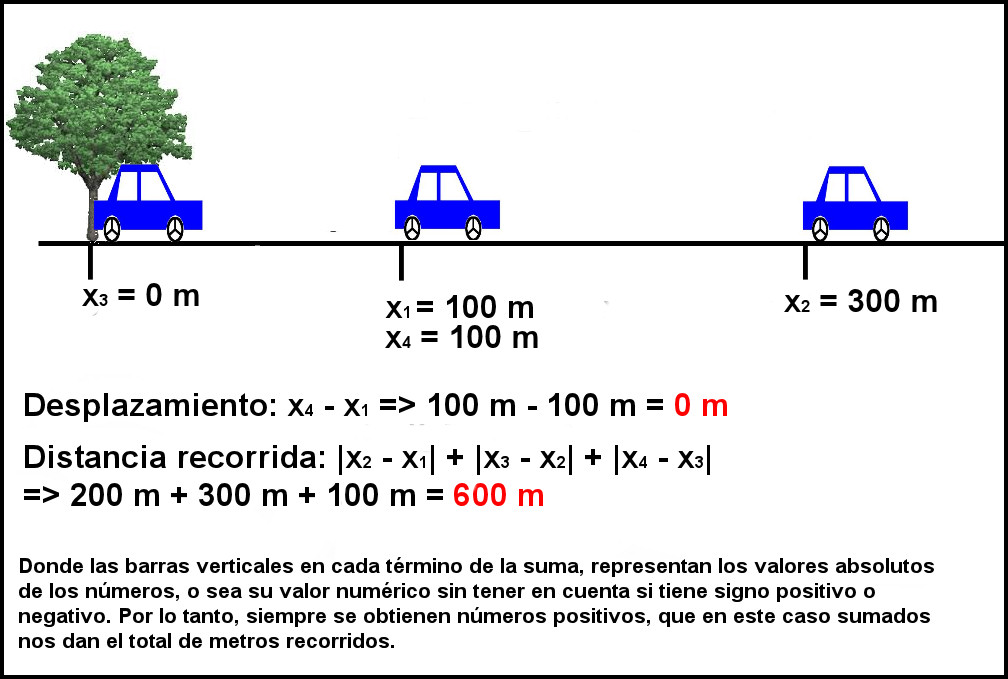 S(m)
Conceito de movimento
Ponto Material
X
Corpo Extenso
Trajetória
Conjunto de sucessivos pontos que um móvel ocupa no decorrer do tempo.
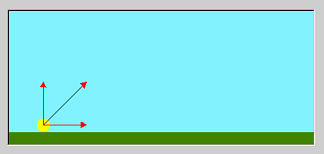 Posição e Deslocamento
Vamos agora aplicar os conceitos antes apresentados no deslocamento de pontos materiais.
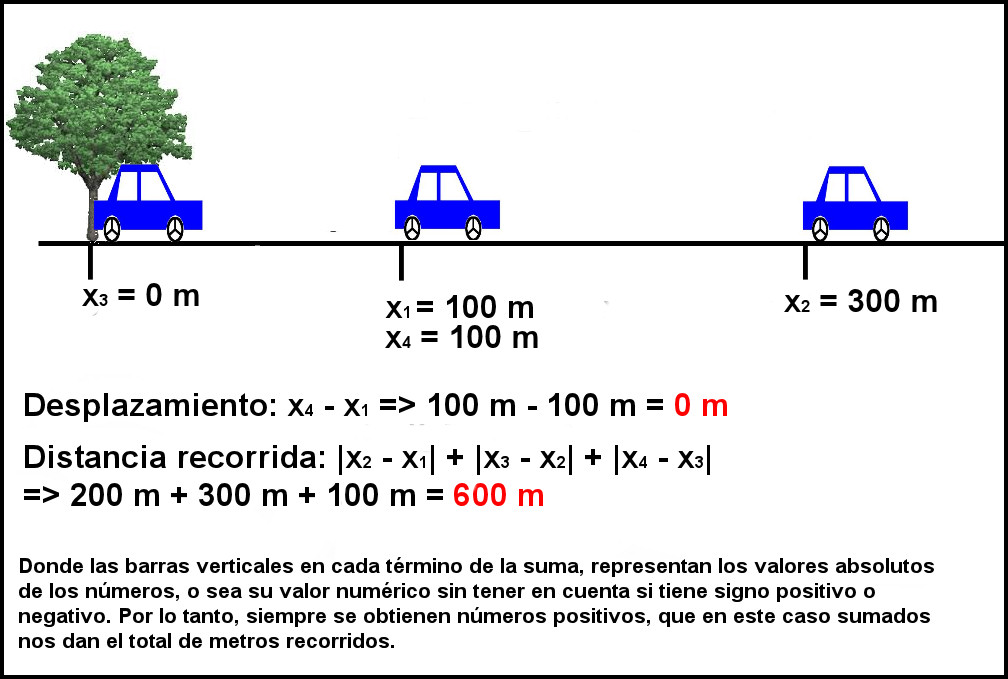 S(m)
Posição e Deslocamento
Vamos agora aplicar os conceitos antes apresentados no deslocamento de pontos materiais.
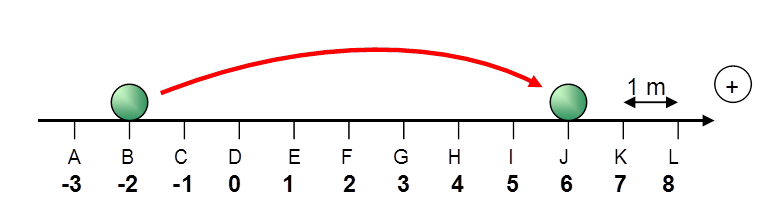 S(m)
0
Posição e Deslocamento
Exemplo Prático: Placas de Marcos Quilométricos
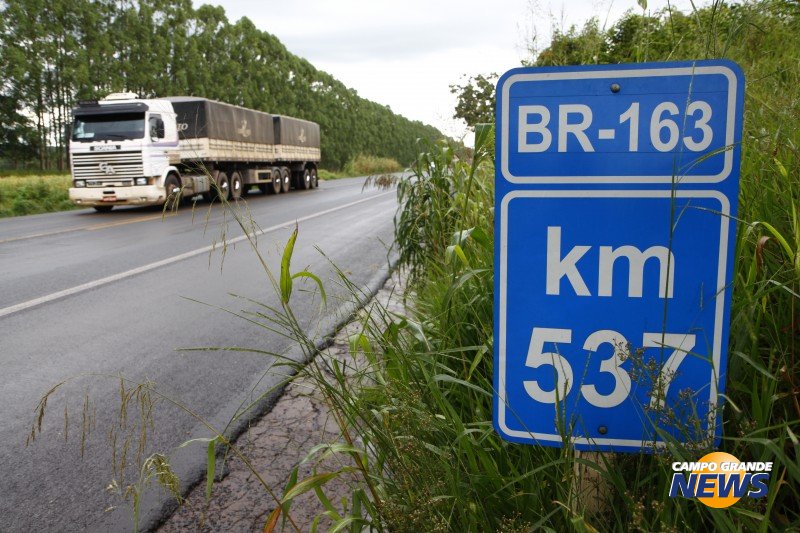 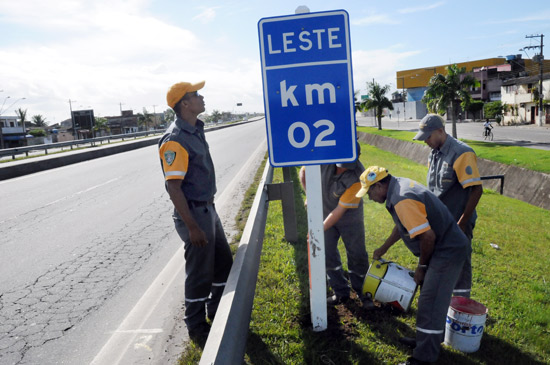 Posição e Deslocamento
Vamos adotar que ela gastou TRÊS segundos.
Voltando para o exemplo anterior, vamos estabelecer o tempo que a bolinha gastou para se deslocar.
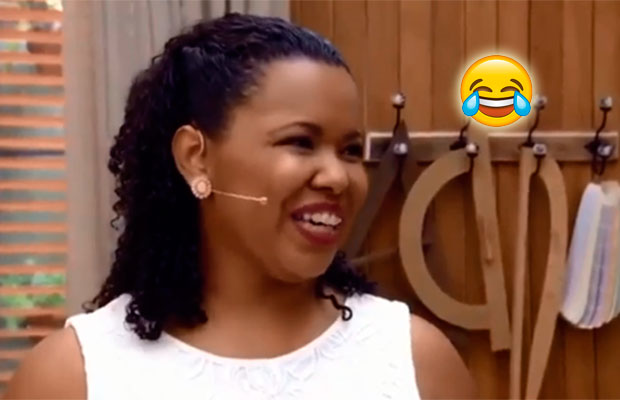 Posição e Deslocamento
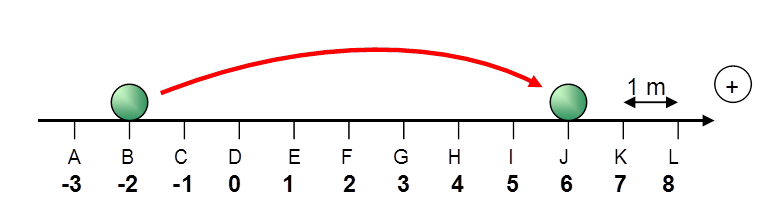 S(m)
4
0
-4
Deslocamento = 8 m
Gastou um intervalo de tempo = 3 s
Posição e Deslocamento
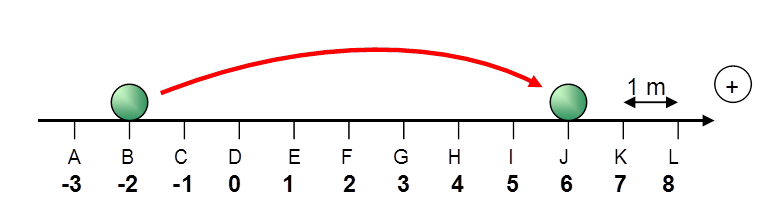 S(m)
4
0
-4
Vamos denotar o deslocamento como ΔS e o intervalo de tempo como Δt.
Logo...
Posição e Deslocamento
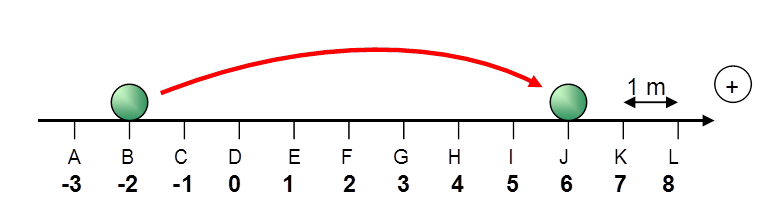 S(m)
4
0
-4
ΔS = S - S0 = 8 m
Δt = t - t0 = 3 s
Conceito de movimento
O deslocamento será sempre a diferença entre a sua posição atual e a posição do ponto de partida.
Função  horária das posições
Toda relação do tipo s = f(t);
Tem a finalidade de fornecer a localização do móvel em sua trajetória em cada instante t.
S (3) = ?
S (t) = 2 + 3t
𝛥S = SF–Si
𝛥S = ?
S (0) = ?
Velocidade escalar média
Suponha que, viajando de automóvel, você observe que passa pelo marco “km 140” às 10h, e que, às 12h, está passando pelo “km 290” da mesma rodovia.
Velocidade escalar média
Mas essa é a velocidade real do automóvel durante o percurso?
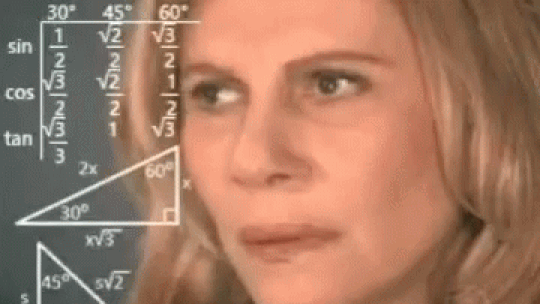 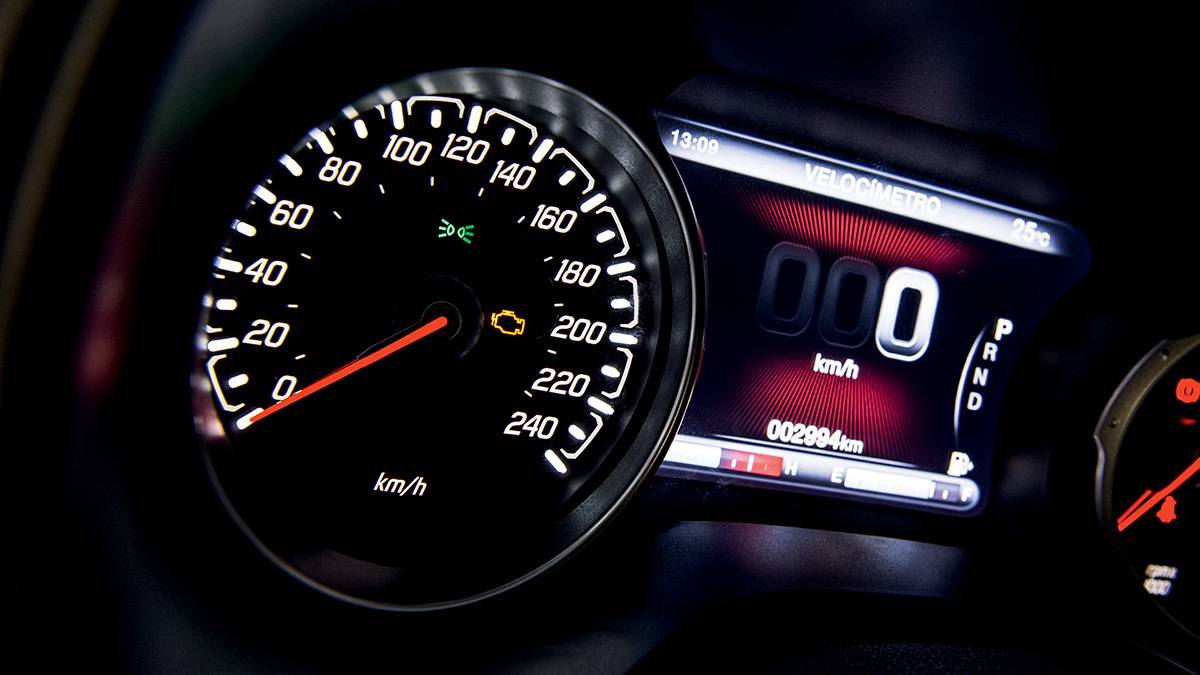 Velocidade instantânea
A velocidade “real” de um móvel é a chamada velocidade escalar instantânea.

O velocímetro, por exemplo, indica a velocidade instantânea de um automóvel.
Funcionamento de um radar
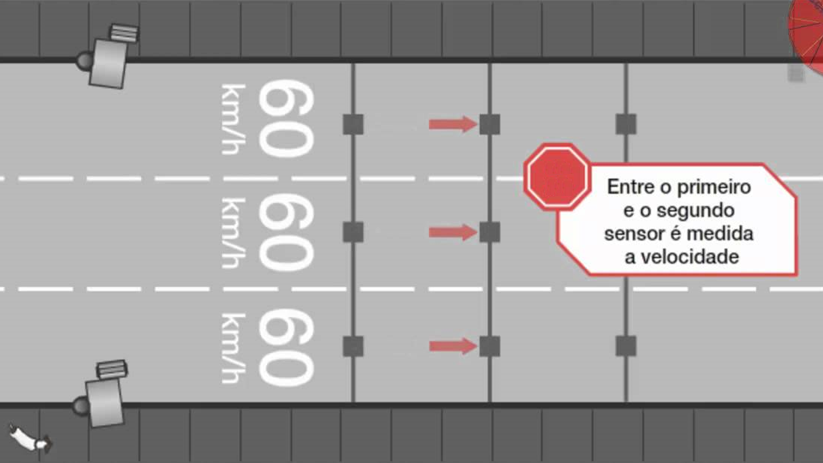 Exemplo
Um automóvel percorre um trecho de 1 400 m em uma estrada retilínea com velocidade constante em um intervalo de tempo de 28 s. Qual é a velocidade média do automóvel neste trecho da estrada?
a) 175,5 km/hb) 170 km/hc) 180 km/hd) 155 km/he) 85,5 km/h
Exemplo
Um automóvel percorre um trecho de 1 400 m em uma estrada retilínea com velocidade constante em um intervalo de tempo de 28 s. Qual é a velocidade média do automóvel neste trecho da estrada?
a) 175,5 km/hb) 170 km/hc) 180 km/hd) 155 km/he) 85,5 km/h
Exercício
(ENEM-2012) Uma empresa de transportes precisa efetuar a entrega de uma encomenda o mais breve possível. Para tanto, a equipe de logística analisa o trajeto desde a empresa até o local da entrega. Ela verifica que o trajeto apresenta dois trechos de distâncias diferentes e velocidades máximas permitidas diferentes. No primeiro trecho, a velocidade máxima permitida é de 80 km/h e a distância a ser percorrida é de 80 km. No segundo trecho, cujo comprimento vale 60 km, a velocidade máxima permitida é 120 km/h.
Supondo que as condições de trânsito sejam favoráveis para que o veículo da empresa ande continuamente na velocidade máxima permitida, qual será o tempo necessário, em horas, para a realização da entrega?
a) 0,7
b) 1,4
c) 1,5
d) 2,0
e) 3,0
Exercício
(ENEM-2012) Uma empresa de transportes precisa efetuar a entrega de uma encomenda o mais breve possível. Para tanto, a equipe de logística analisa o trajeto desde a empresa até o local da entrega. Ela verifica que o trajeto apresenta dois trechos de distâncias diferentes e velocidades máximas permitidas diferentes. No primeiro trecho, a velocidade máxima permitida é de 80 km/h e a distância a ser percorrida é de 80 km. No segundo trecho, cujo comprimento vale 60 km, a velocidade máxima permitida é 120 km/h.
Supondo que as condições de trânsito sejam favoráveis para que o veículo da empresa ande continuamente na velocidade máxima permitida, qual será o tempo necessário, em horas, para a realização da entrega?
a) 0,7
b) 1,4
c) 1,5
d) 2,0
e) 3,0
Tipos de movimentos
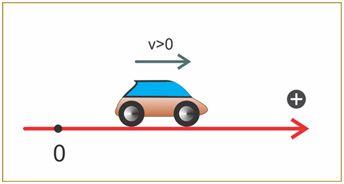 MRU – Movimento Retilíneo Uniforme
MRUV – Movimento Retilíneo Uniformemente Variado
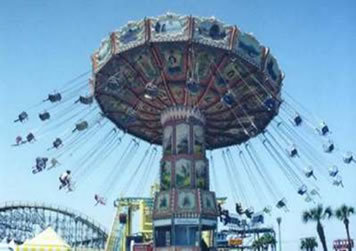 MCU – Movimento Circular Uniforme
MCUV – Movimento Circular Uniformemente Variado
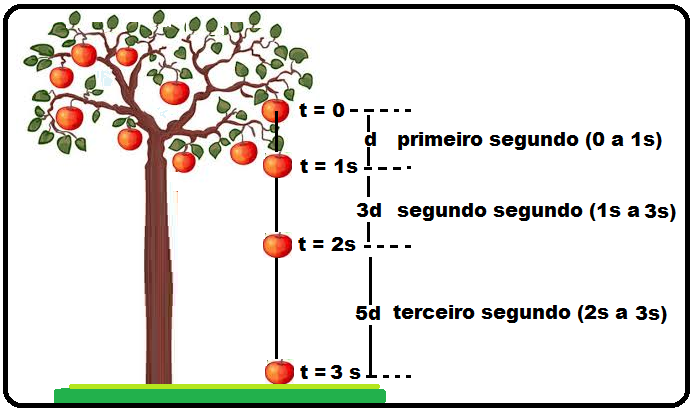 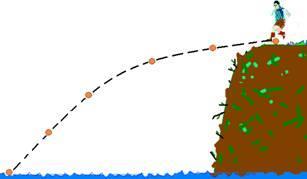 Queda Livre
Lançamentos
Classificação usuais dos movimentos
Quanto ao sentido:

 - Movimento Progressivo (v > 0)
 - Movimento Retrógrado/Regressivo (v < 0)
Classificação usuais dos movimentos
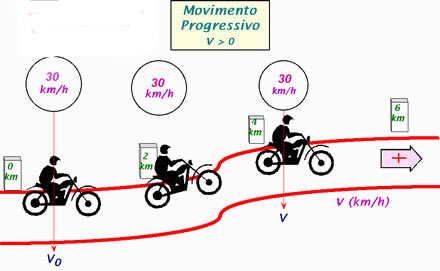 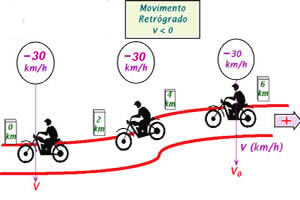 Movimento Retilíneo Uniforme
Quando um móvel desenvolve um movimento com trajetória retilínea e velocidade constante, dizemos que ele realiza um Movimento Retilíneo Uniforme.
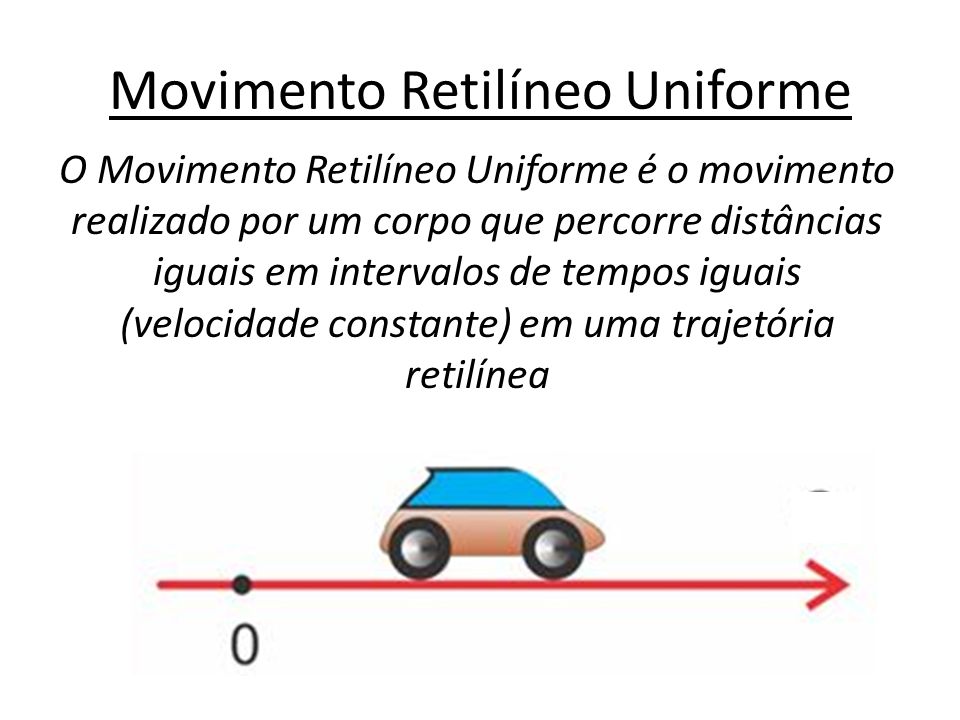 FUNÇÃO HORÁRIA DA POSIÇÃO
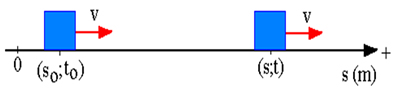 0 – Origem		S – Espaço final
S0 – Posição inicial	T – Tempo 
t0 – Instante inicial	v - Velocidade
Movimento Retilíneo Uniforme
Exercício
(FEI – 2017/Meio do Ano) Em um dado instante, o automóvel A, com velocidade constante VA=30km/h, passa pelo km 14 de uma estrada retilínea. No mesmo instante, o automóvel B, com velocidade constante VB=50km/h, passa pelo km 10 da mesma estrada.Se os dois automóveis possuem movimento progressivo, em qual km da estrada os dois se encontrarão?
a) 16b) 22c) 18d) 24e) 20
Exercício
(FEI – 2017/Meio do Ano) Em um dado instante, o automóvel A, com velocidade constante VA=30km/h, passa pelo km 14 de uma estrada retilínea. No mesmo instante, o automóvel B, com velocidade constante VB=50km/h, passa pelo km 10 da mesma estrada.Se os dois automóveis possuem movimento progressivo, em qual km da estrada os dois se encontrarão?
a) 16b) 22c) 18d) 24e) 20
Exercício
(FURRN) As funções horárias de dois trens que se movimentam em linhas paralelas são: S1 = K1 + 40t e S2 = K2 + 60t, onde o espaço s está em quilômetros e o tempo t está em horas. Sabendo que os trens estão lado a lado no instante t = 2,0 h, a diferença k1 - k2, em quilômetros, é igual a:
a) 30
b) 80 
c) 40 
d) 100 
e) 60
Exercício
(FURRN) As funções horárias de dois trens que se movimentam em linhas paralelas são: S1 = K1 + 40t e S2 = K2 + 60t, onde o espaço s está em quilômetros e o tempo t está em horas. Sabendo que os trens estão lado a lado no instante t = 2,0 h, a diferença k1 - k2, em quilômetros, é igual a:
a) 30
b) 80 
c) 40 
d) 100 
e) 60
Diagramas
Diagrama posição versus tempo (s x t)
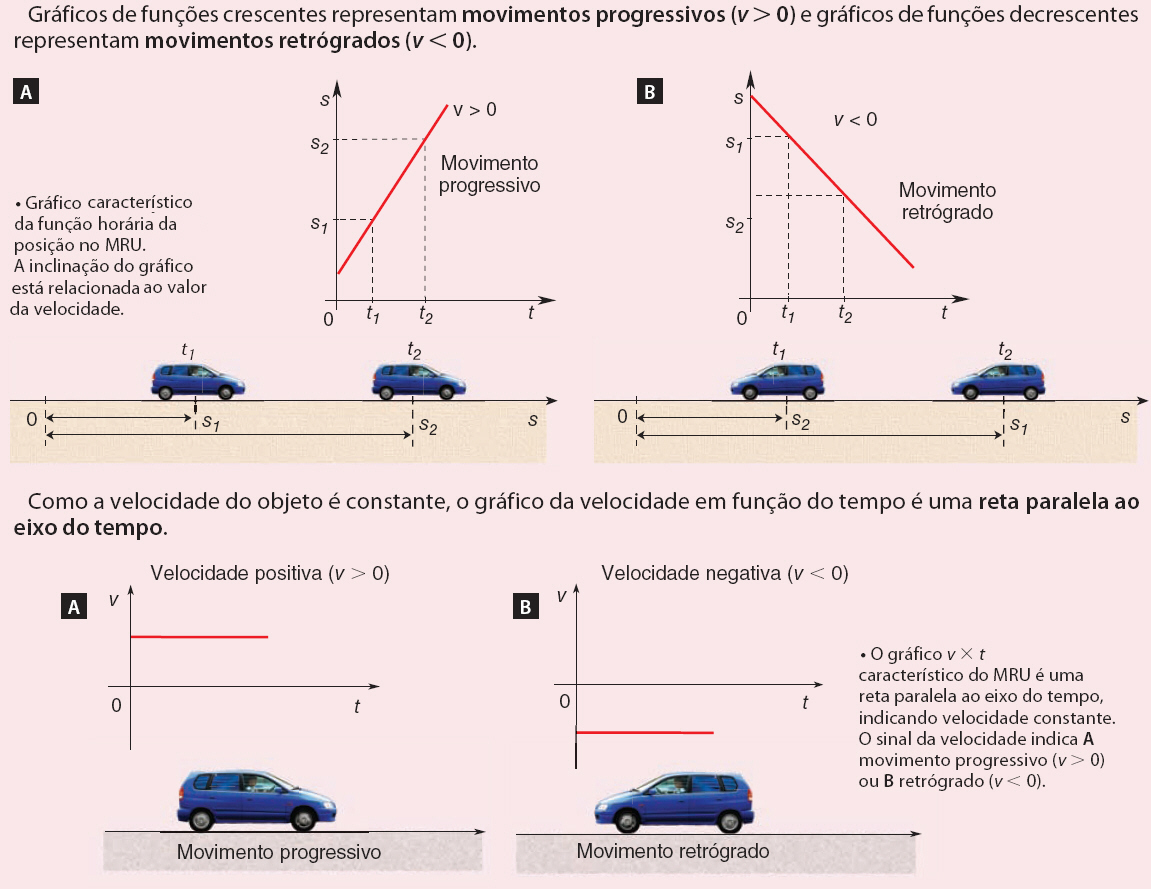 Diagramas
Diagrama velocidade versus tempo (v x t)
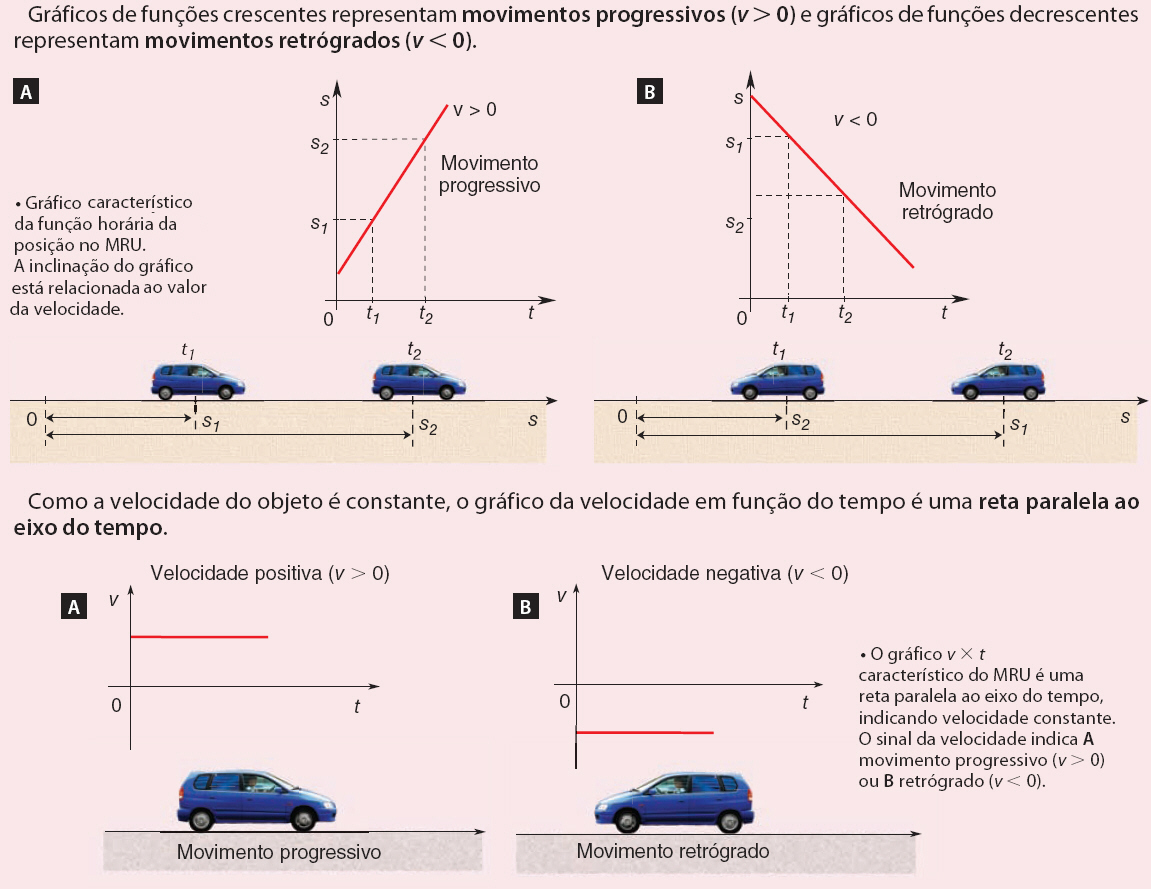 OBSERVAÇÃO!
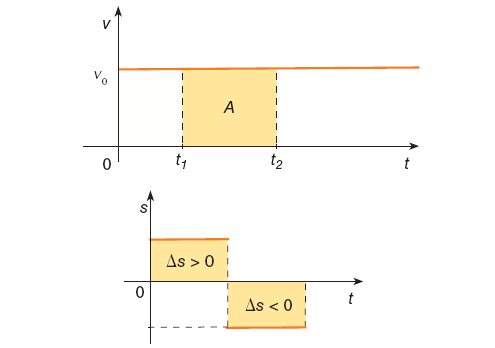 A área da figura formada pelo gráfico v x t fornece o deslocamento do objeto entre os instantes t1 e t2.
Exercício
(UFPE) O gráfico representa a posição de uma partícula em função do tempo. Qual a velocidade média da partícula, em metros por segundo, entre os instantes t = 2,0 min e t = 6,0 min?
a) 1,5 
b) 4,5
c) 5,5 
d) 2,5 
e) 3,5
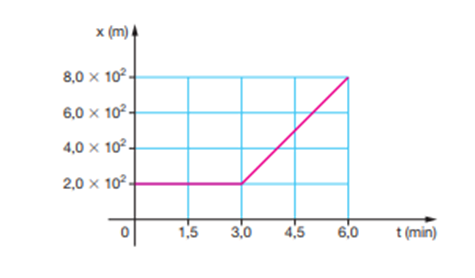 Exercício
(UFPE) O gráfico representa a posição de uma partícula em função do tempo. Qual a velocidade média da partícula, em metros por segundo, entre os instantes t = 2,0 min e t = 6,0 min?
a) 1,5 
b) 4,5
c) 5,5 
d) 2,5 
e) 3,5
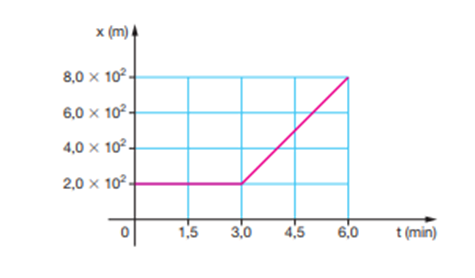 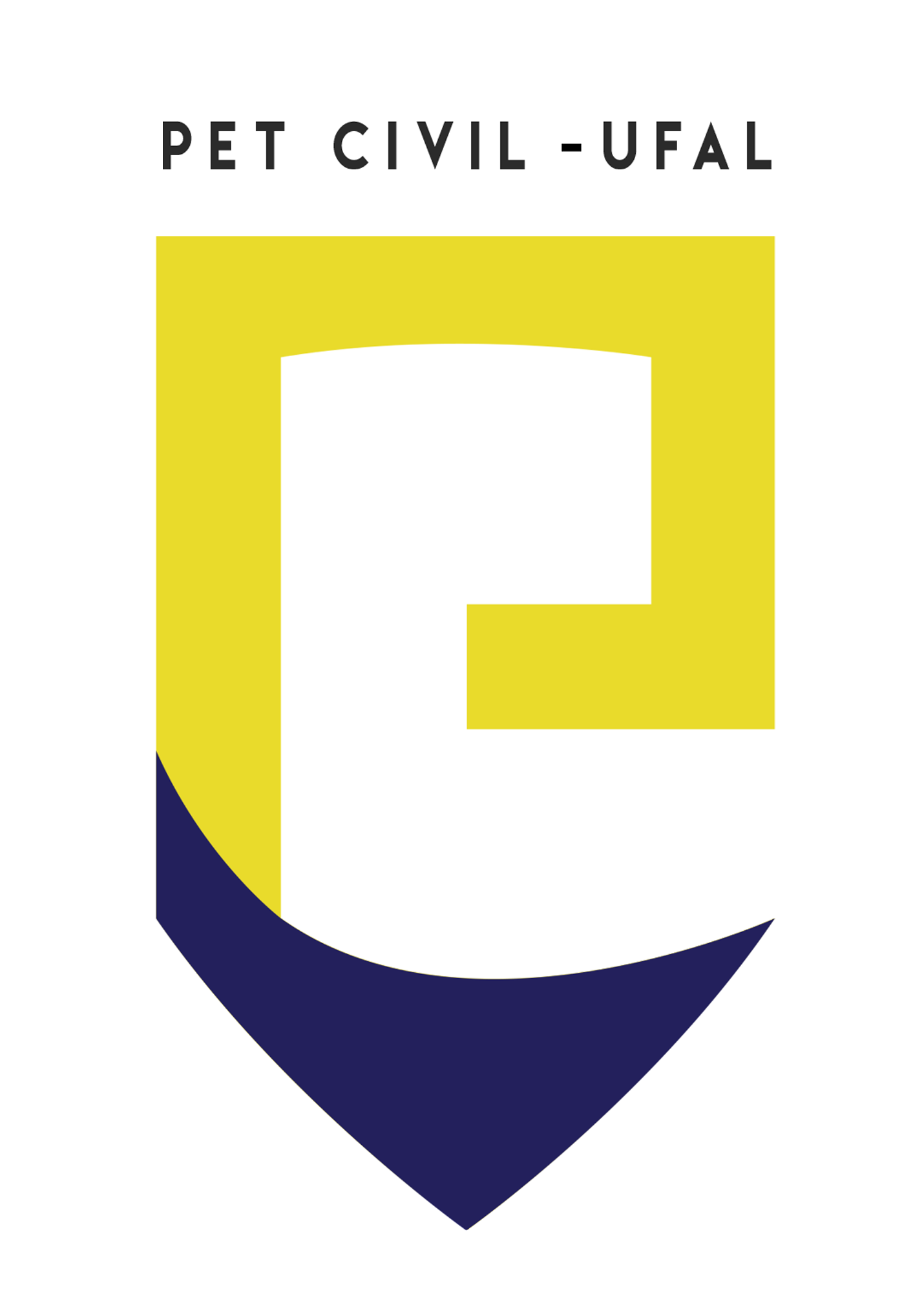 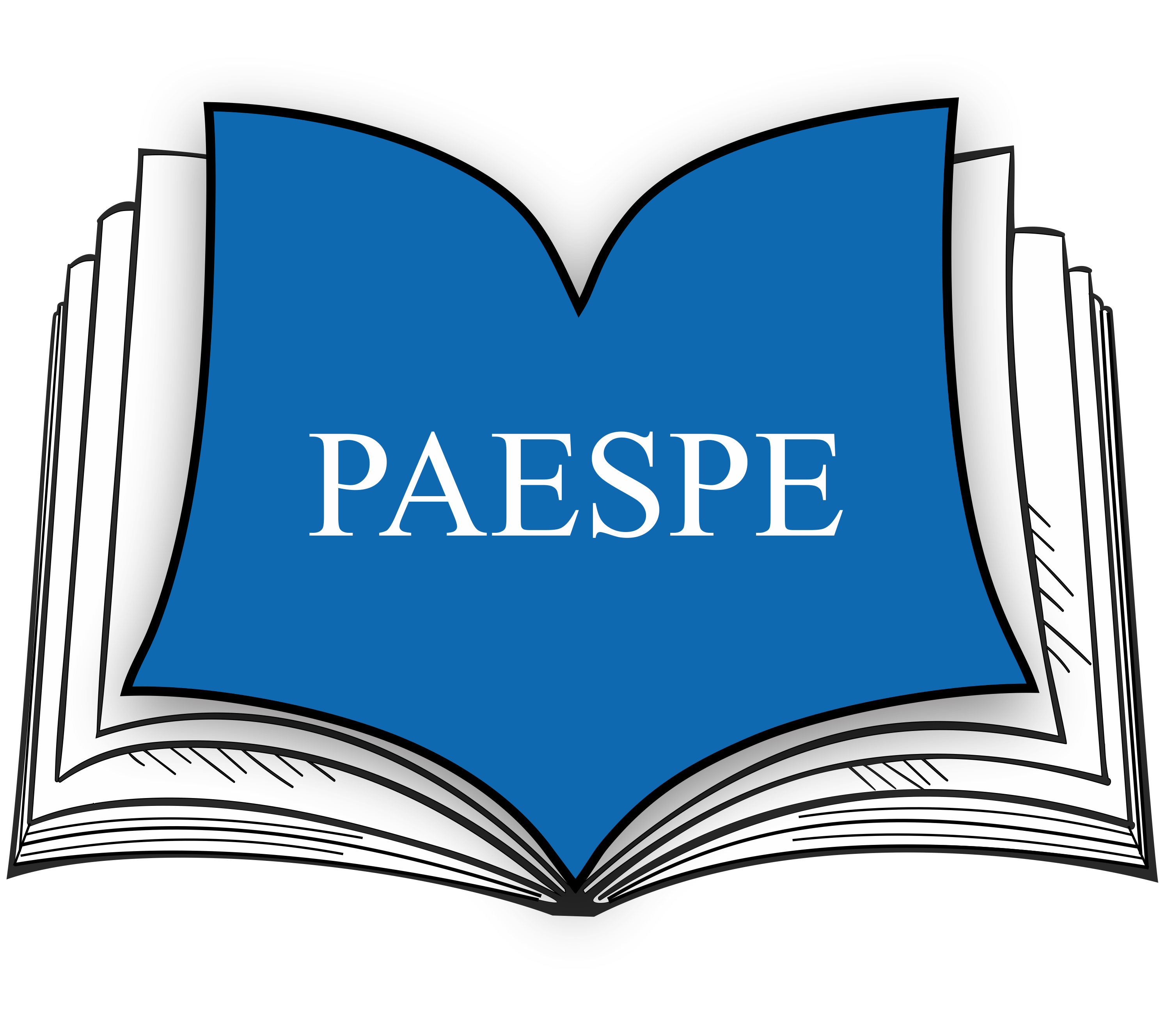 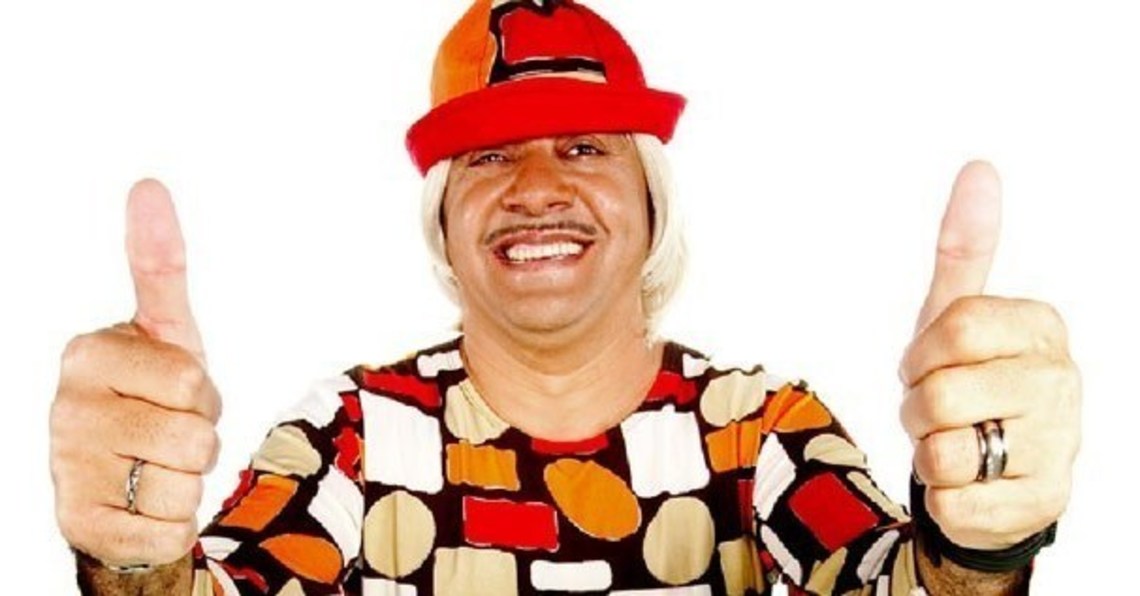 OBRIGADO!
Professores: José Matheus / Rayanne Lira